FALSE STANDARDS OF AUTHORITY
June 4,2023
“power to command thought, opinion, or behavior”
Merriam-
Webster
“power to command thought, opinion, or behavior”
Merriam-
Webster
Who has authority over religious action?
“power to command thought, opinion, or behavior”
Merriam-
Webster
Who has authority over religious action?
Stakes Are High: Matthew 7.21-23; John 14.23
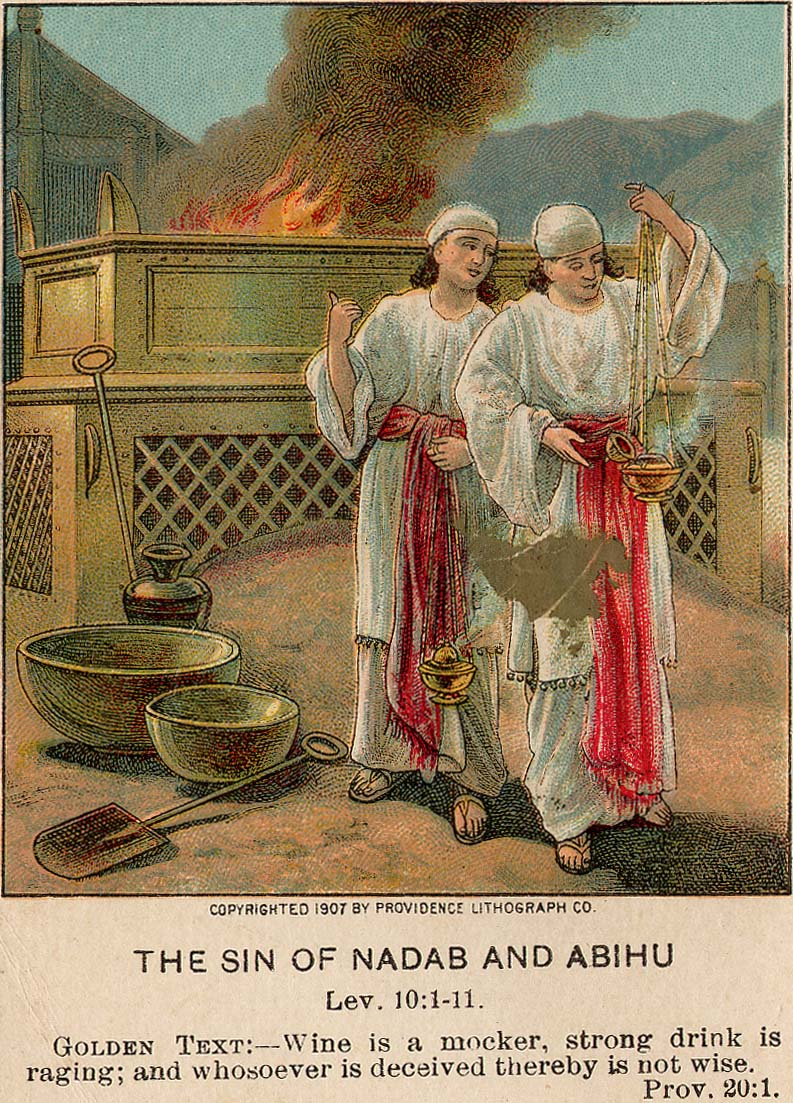 Leviticus 10.1-3
Nadab & Abihu
STANDARD OF AUTHORITY
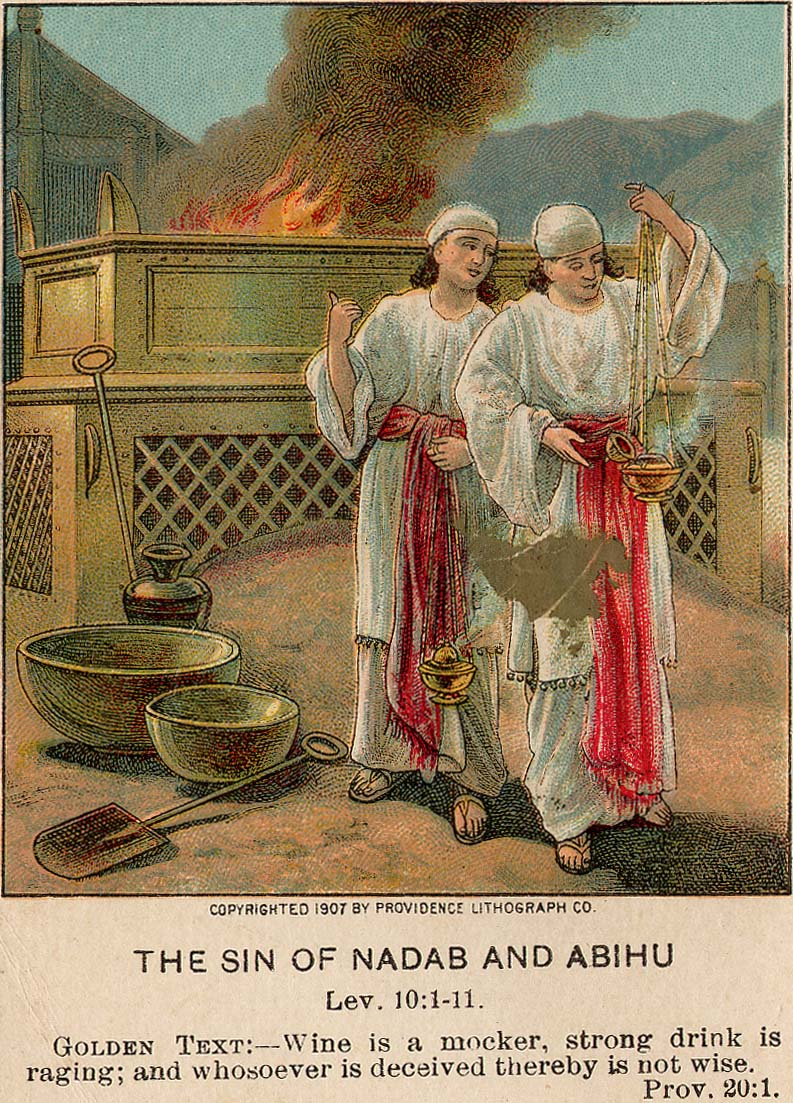 Leviticus 10.1-3
Nadab & Abihu
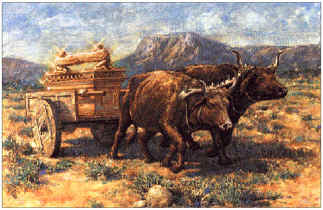 2 Samuel 6.1-11
David, Uzzah, & The Ark
STANDARD OF AUTHORITY
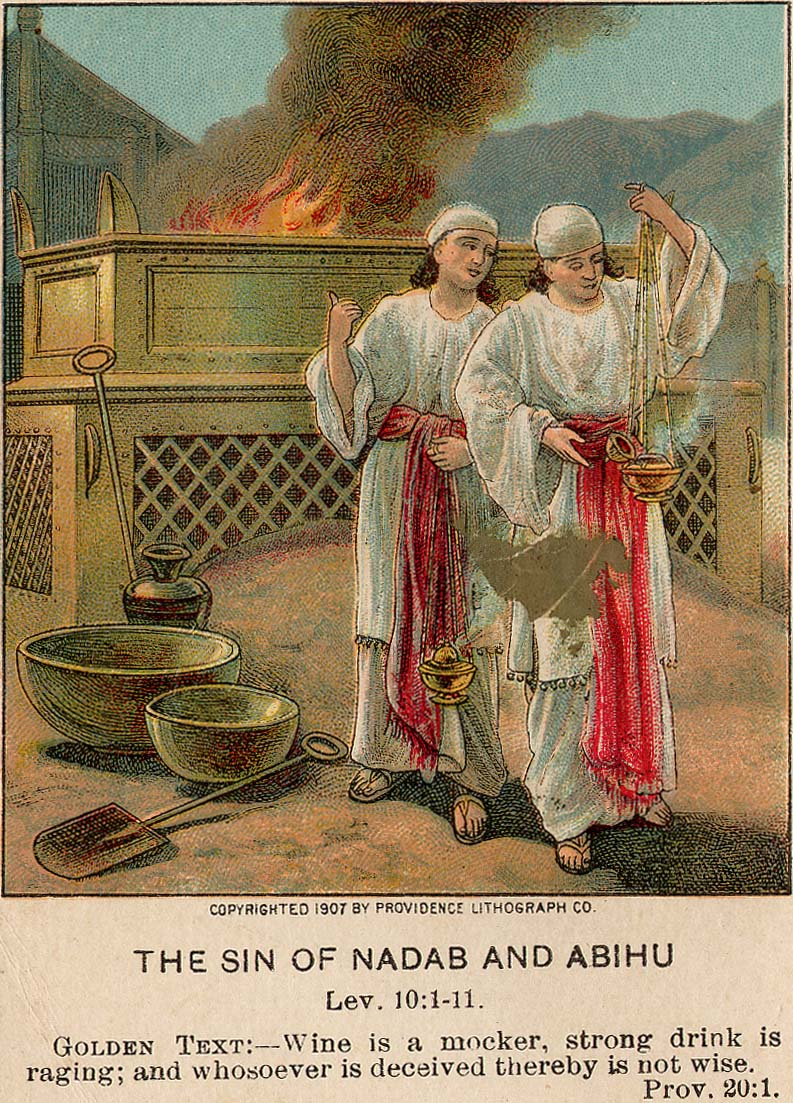 Leviticus 10.1-3
Nadab & Abihu
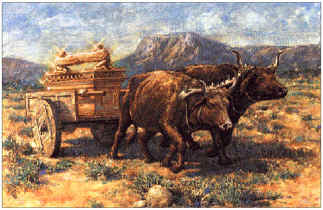 2 Samuel 6.1-11
David, Uzzah, & The Ark
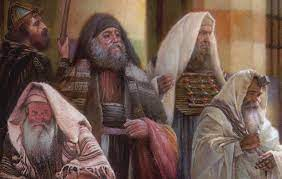 Mark 7.1-13
Jesus, Pharisees, & Scribes
STANDARD OF AUTHORITY
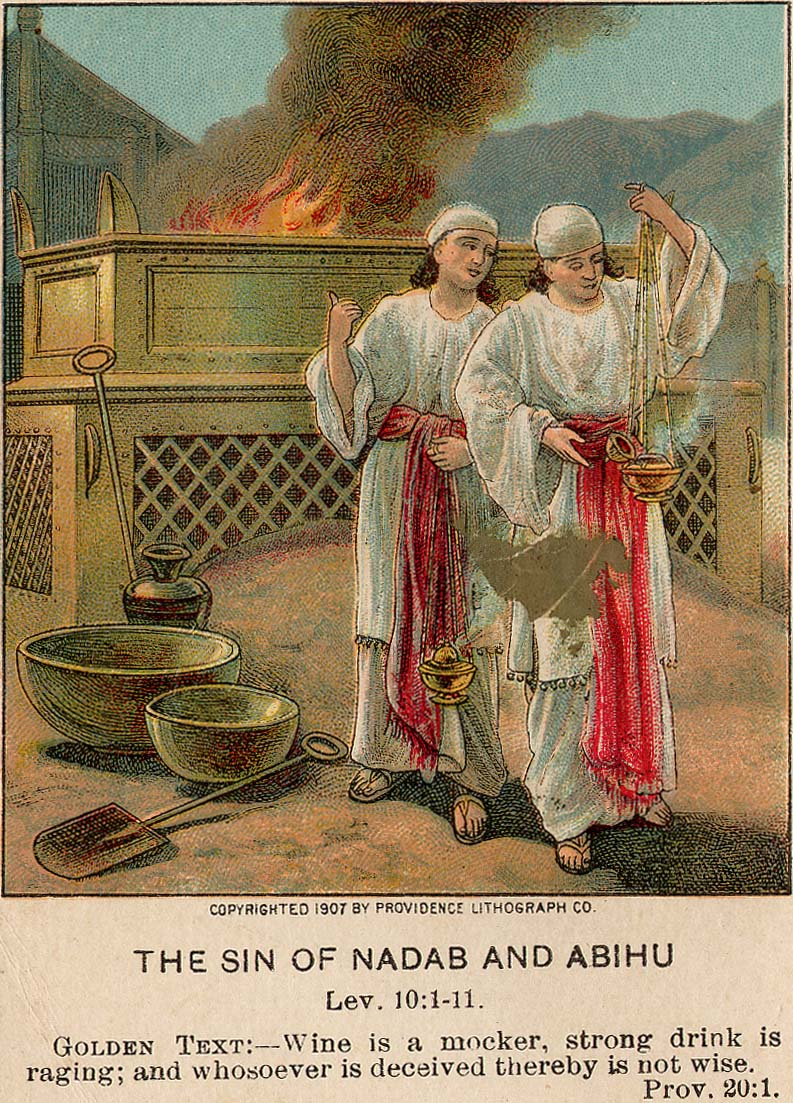 Leviticus 10.1-3
Nadab & Abihu
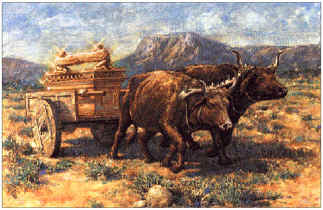 2 Samuel 6.1-11
David, Uzzah, & The Ark
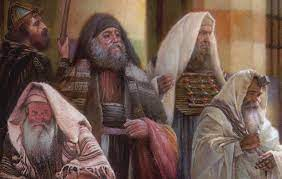 Mark 7.1-13
Jesus, Pharisees, & Scribes
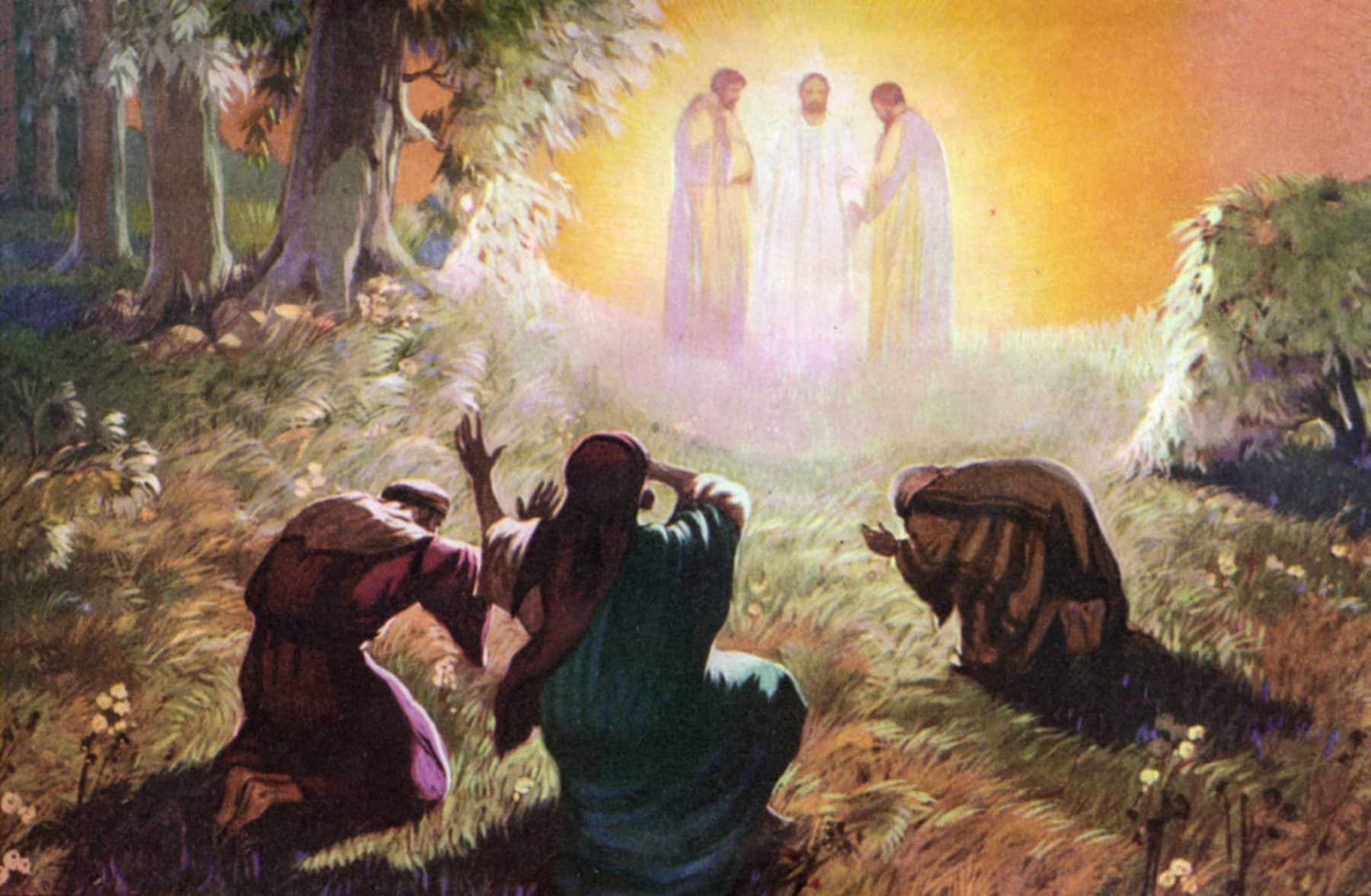 Mark 9.1-6
Mount of Transfiguration
STANDARD OF AUTHORITY
NOT
Human
Initiative
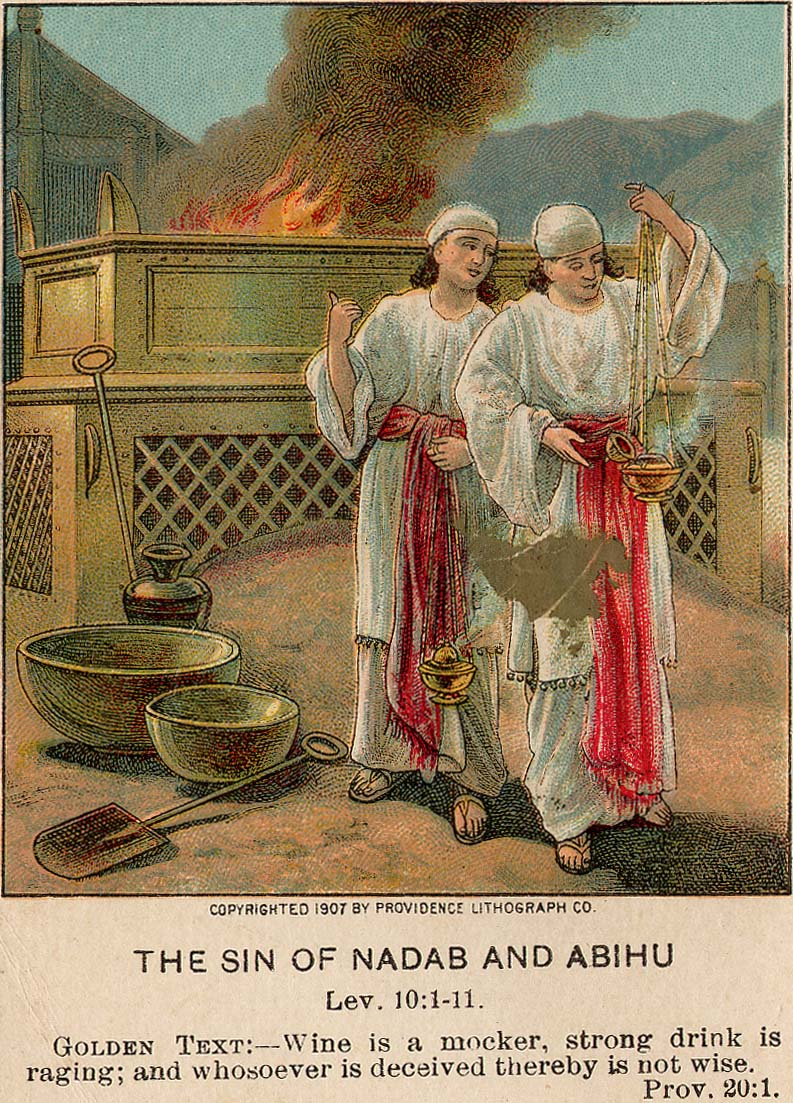 Leviticus 10.1-3
Nadab & Abihu
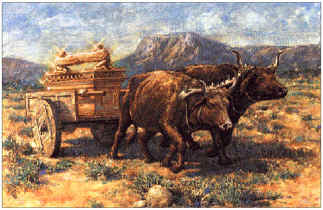 2 Samuel 6.1-11
David, Uzzah, & The Ark
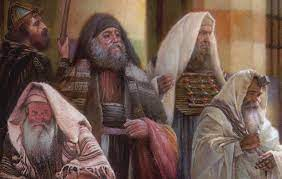 Mark 7.1-13
Jesus, Pharisees, & Scribes
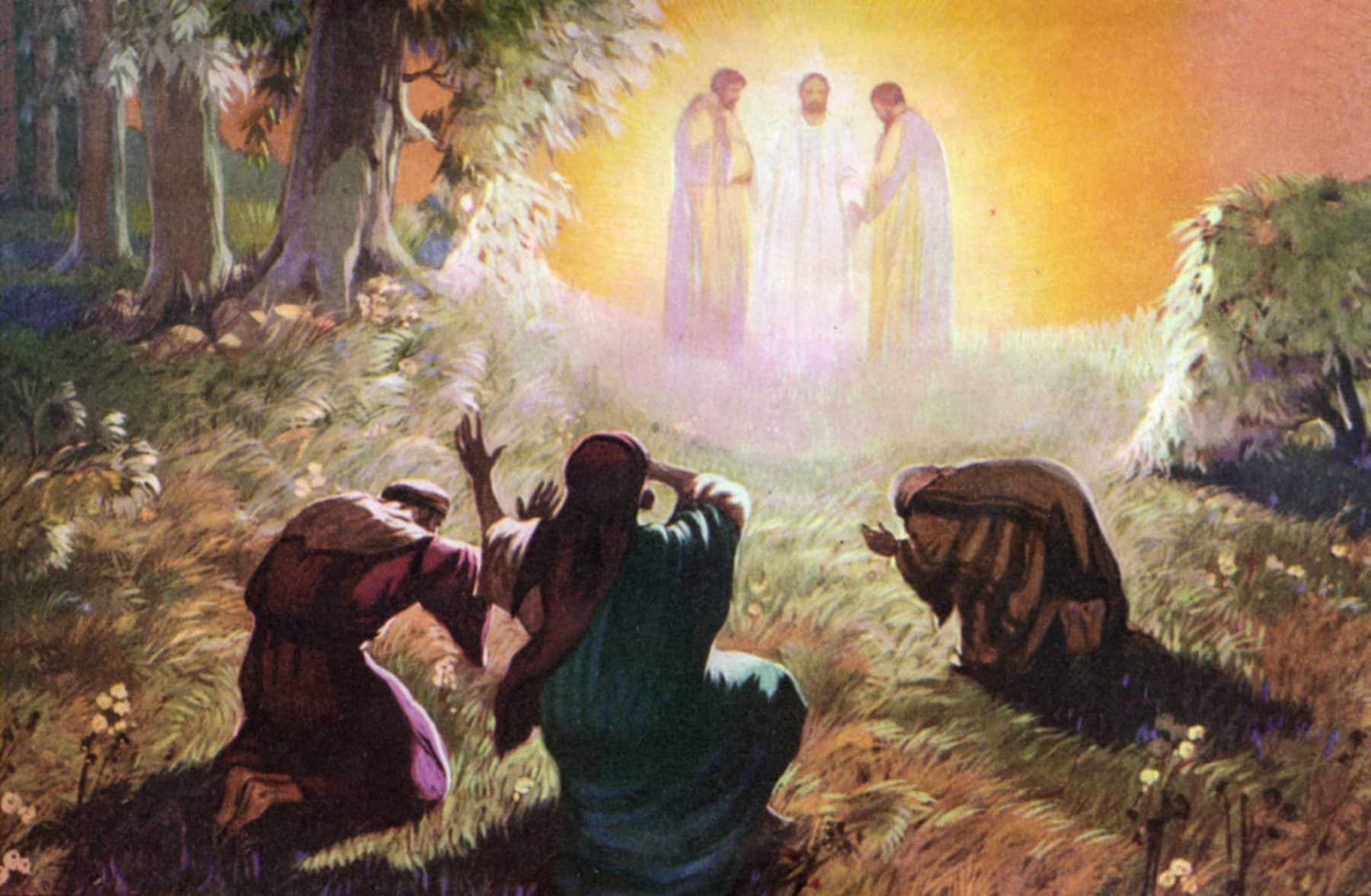 Mark 9.1-6
Mount of Transfiguration
STANDARD OF AUTHORITY
NOT
Human
Initiative
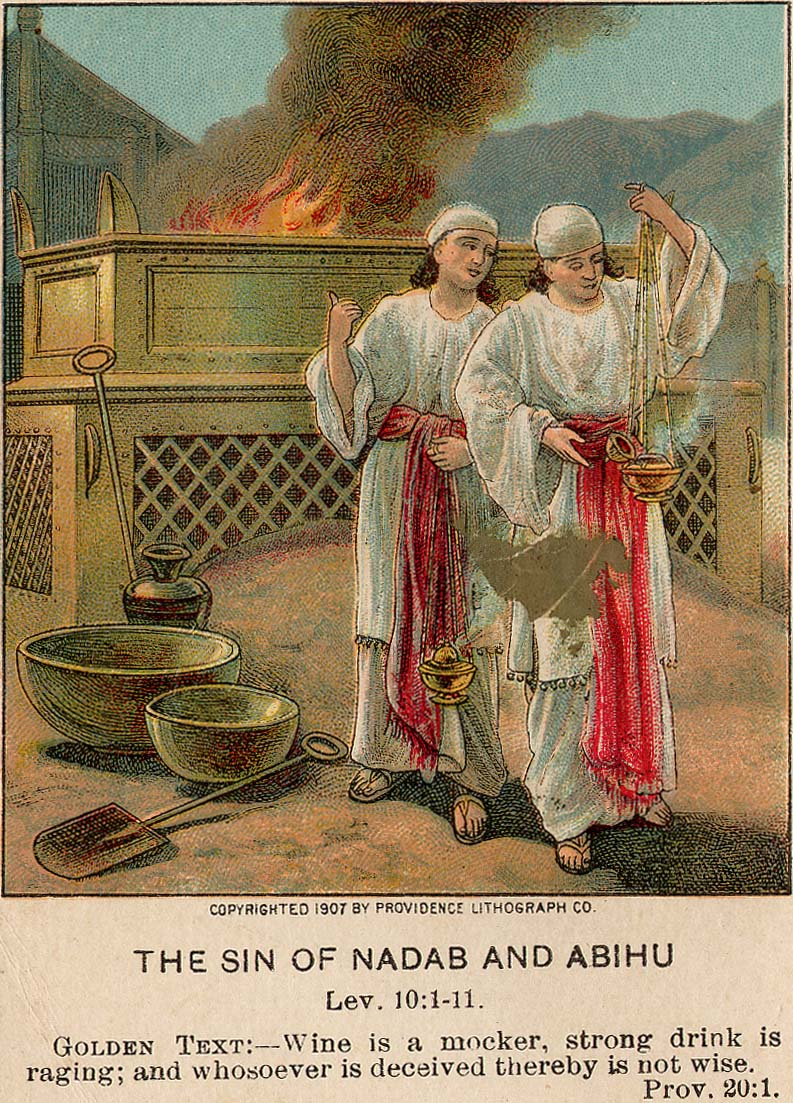 Leviticus 10.1-3
Nadab & Abihu
NOT
Emotion or
Intention
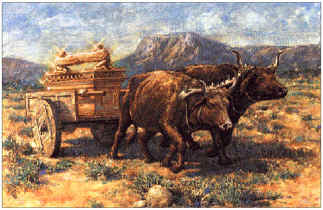 2 Samuel 6.1-11
David, Uzzah, & The Ark
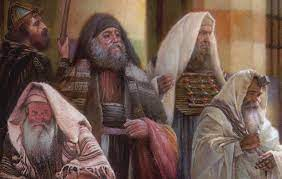 Mark 7.1-13
Jesus, Pharisees, & Scribes
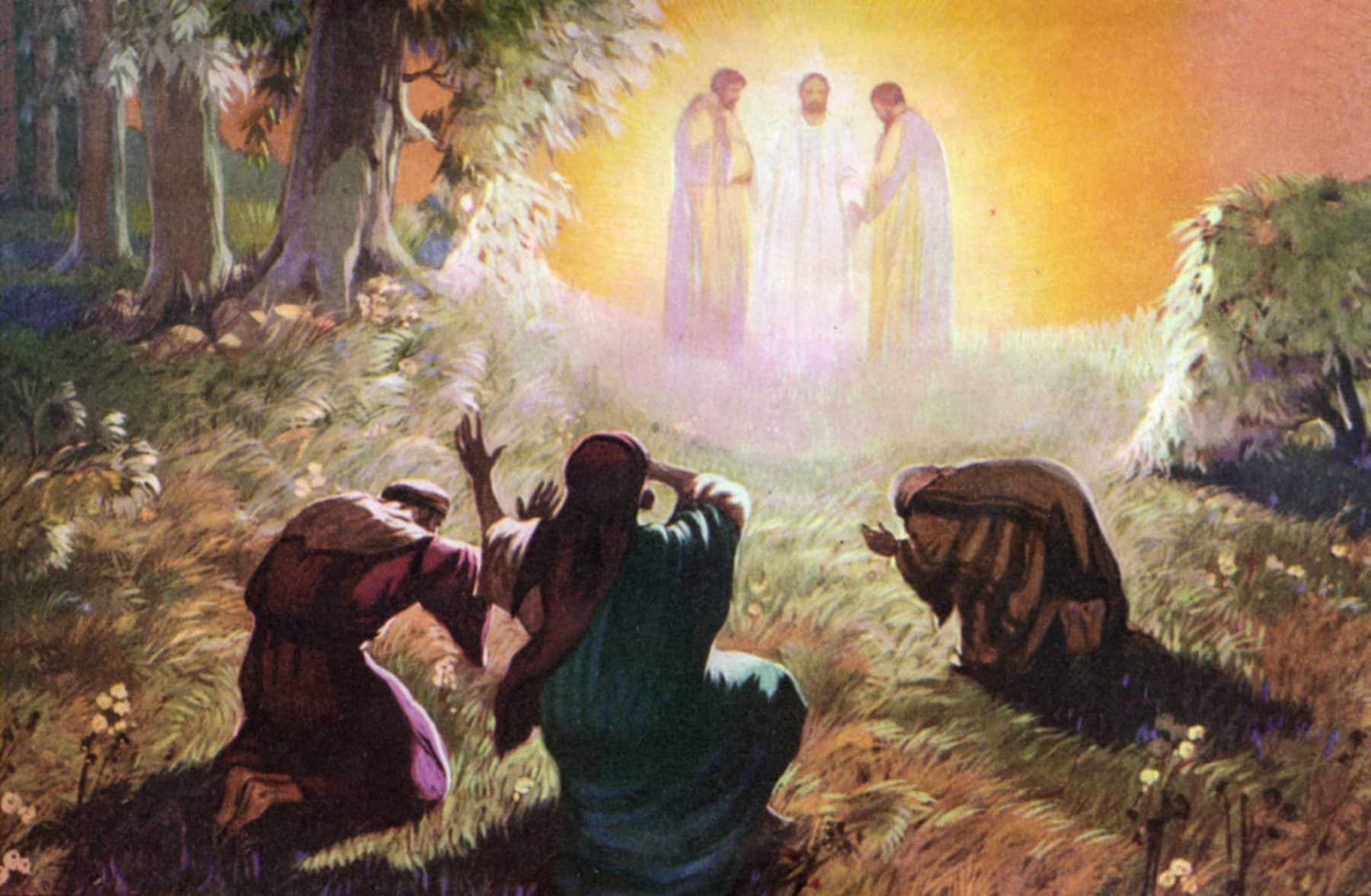 Mark 9.1-6
Mount of Transfiguration
STANDARD OF AUTHORITY
NOT
Human
Initiative
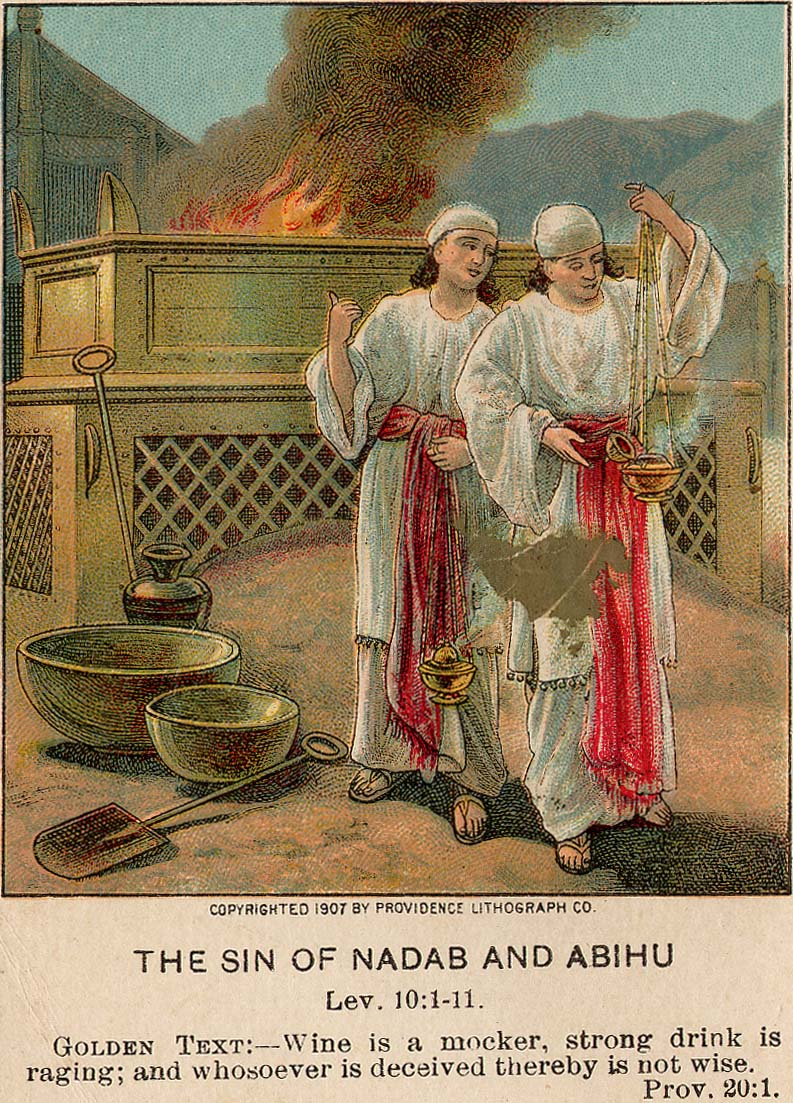 Leviticus 10.1-3
Nadab & Abihu
NOT
Emotion or
Intention
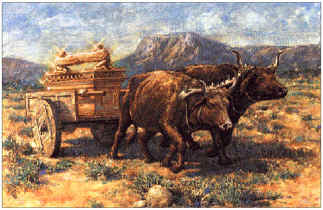 2 Samuel 6.1-11
David, Uzzah, & The Ark
NOT
Tradition or 
Custom
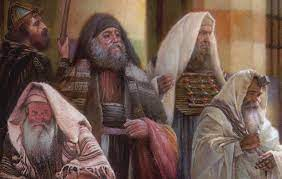 Mark 7.1-13
Jesus, Pharisees, & Scribes
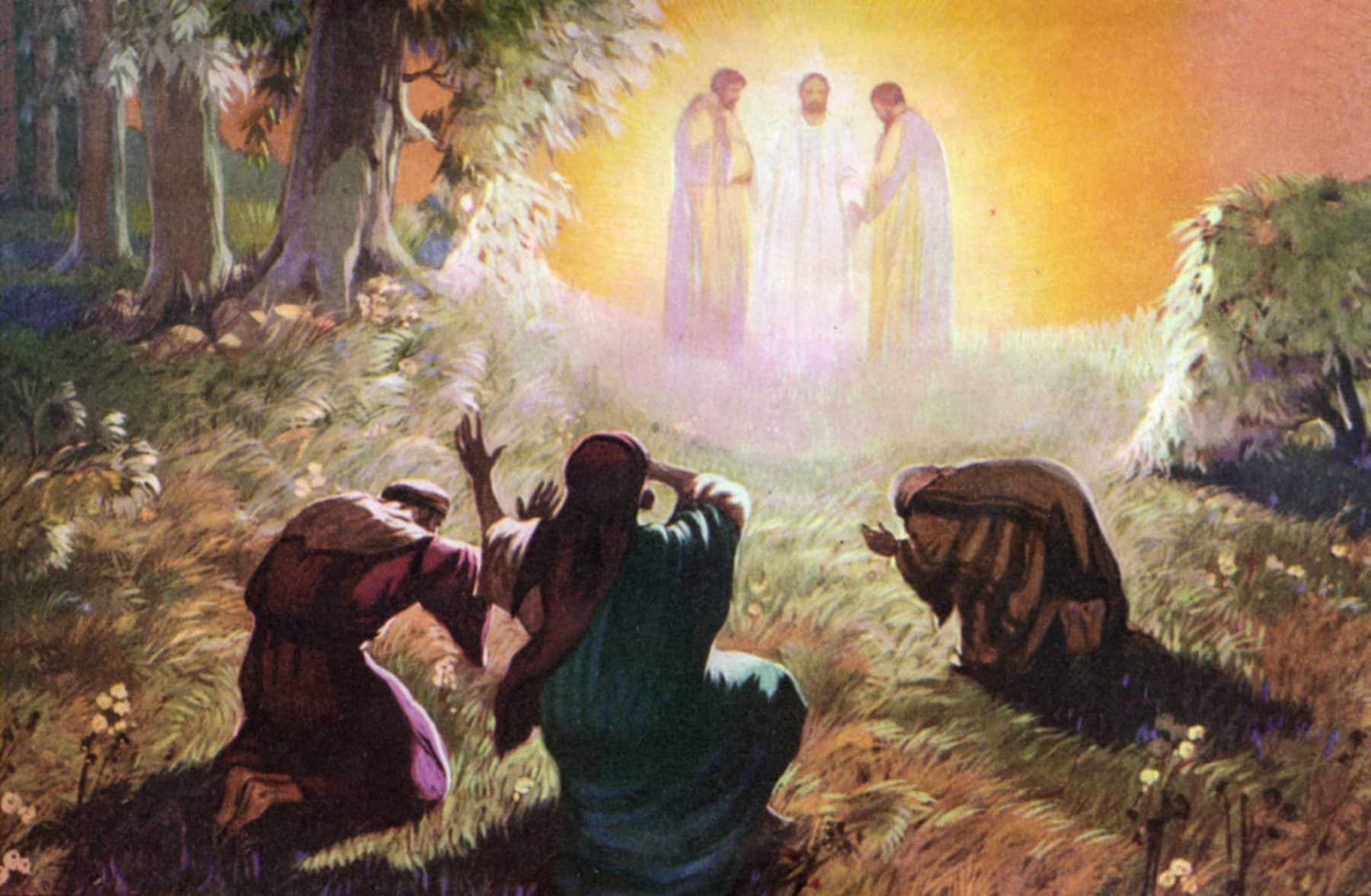 Mark 9.1-6
Mount of Transfiguration
STANDARD OF AUTHORITY
NOT
Human
Initiative
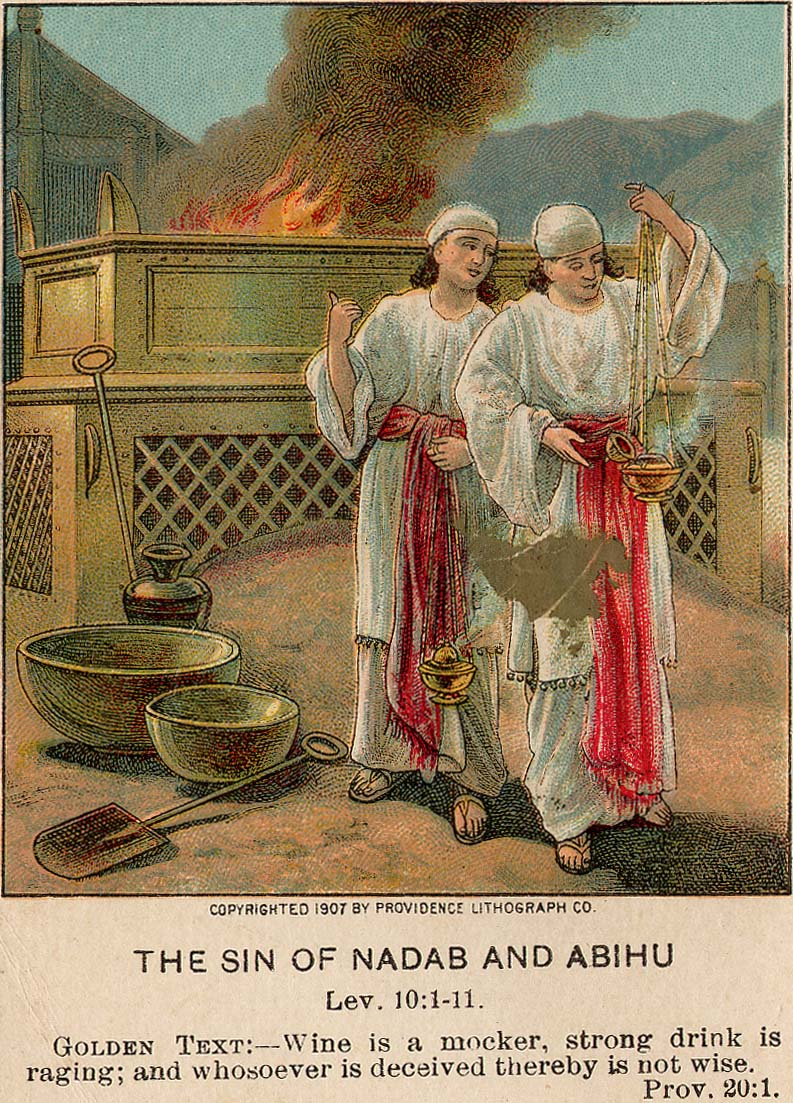 Leviticus 10.1-3
Nadab & Abihu
NOT
Emotion or
Intention
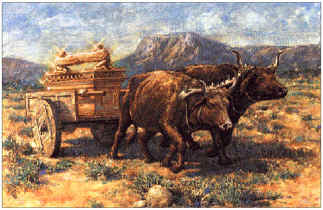 2 Samuel 6.1-11
David, Uzzah, & The Ark
NOT
Tradition or 
Custom
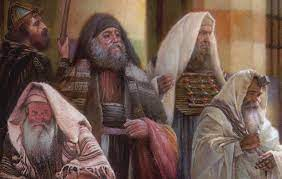 Mark 7.1-13
Jesus, Pharisees, & Scribes
NOT
Old 
Covenant
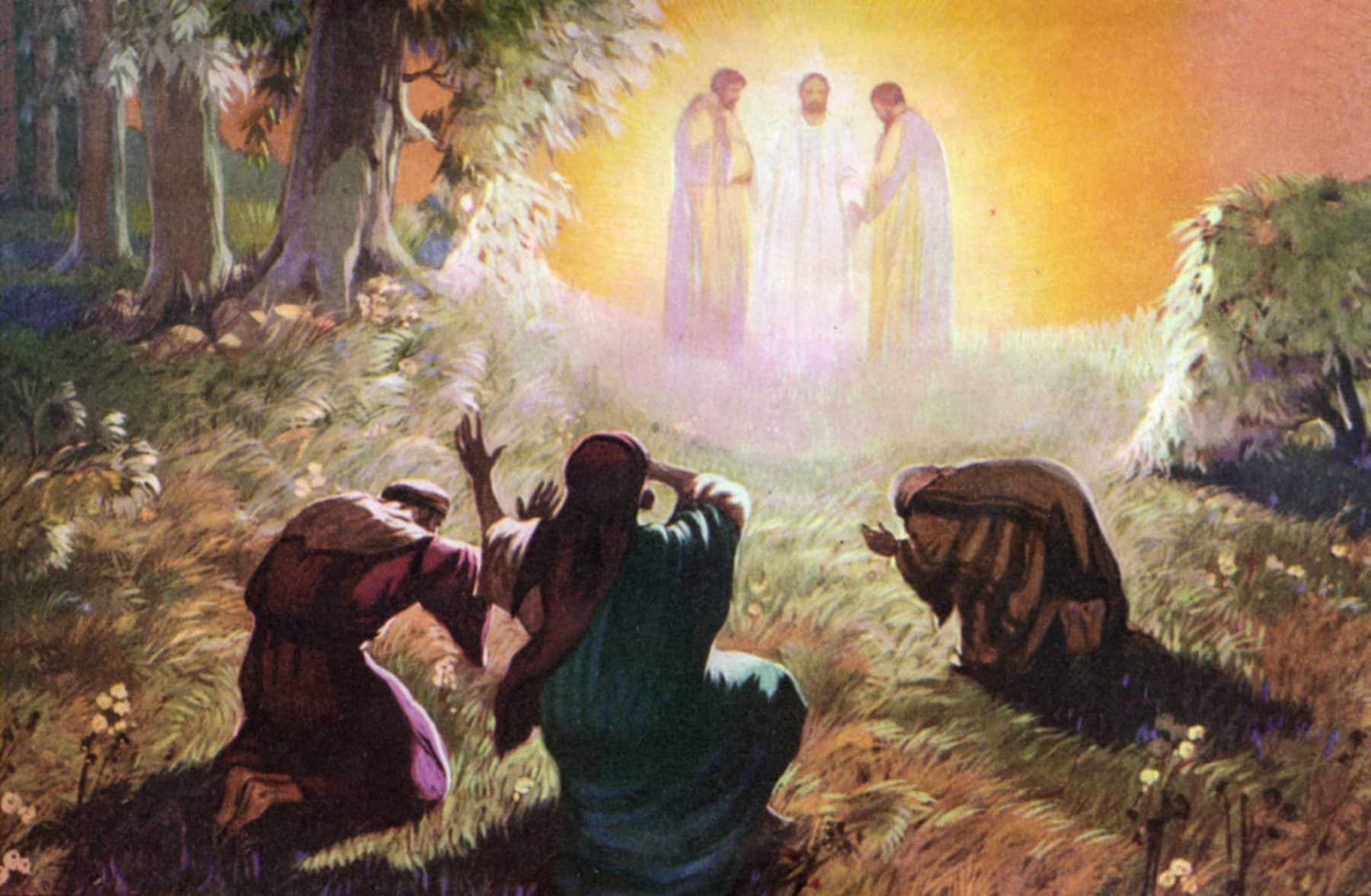 Mark 9.1-6
Mount of Transfiguration
STANDARD OF AUTHORITY
NOT
Human
Initiative
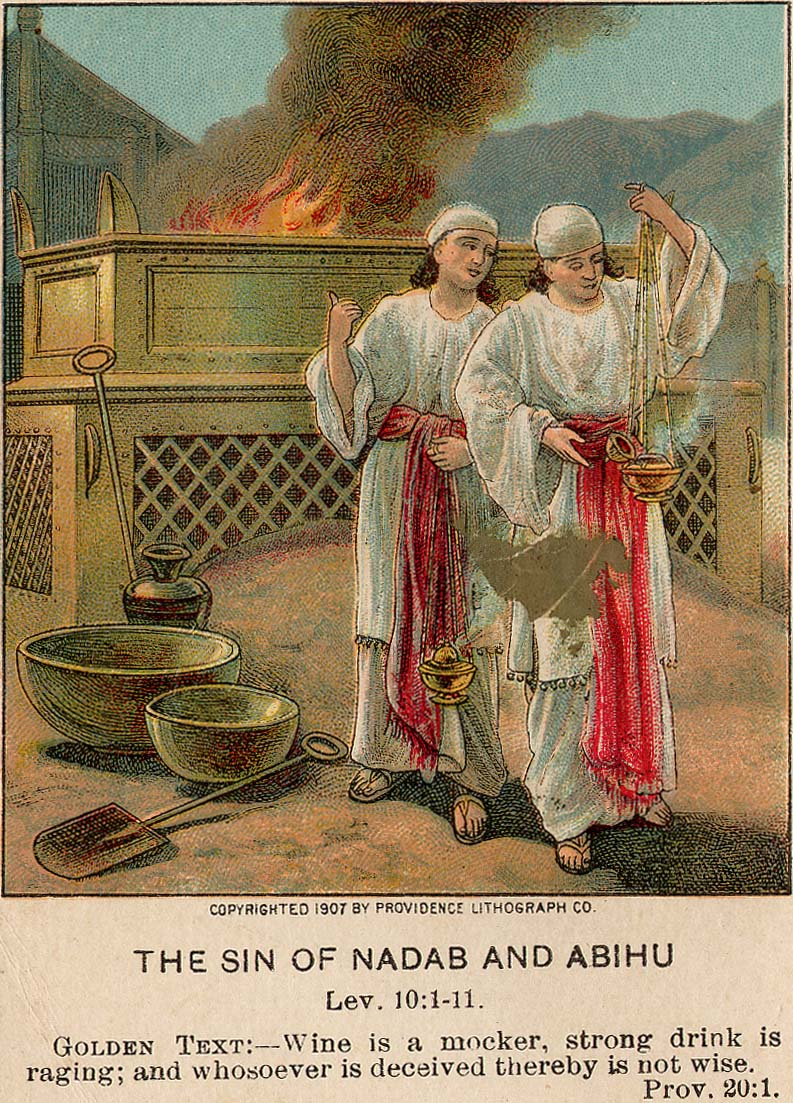 Leviticus 10.1-3
Nadab & Abihu
NOT
Emotion or
Intention
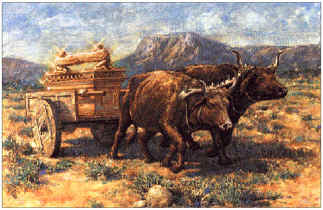 Standards of Authority
Illegitimate vs. Legitimate

Colossians 2.1-23

Hebrews 1.1-4

1 Thessalonians 2.13

2 Thessalonians 2.13-17

Ephesians 2.17-22

Philippians 2.9-11
2 Samuel 6.1-11
David, Uzzah, & The Ark
NOT
Tradition or 
Custom
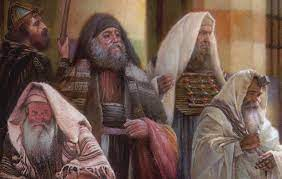 Mark 7.1-13
Jesus, Pharisees, & Scribes
NOT
Old 
Covenant
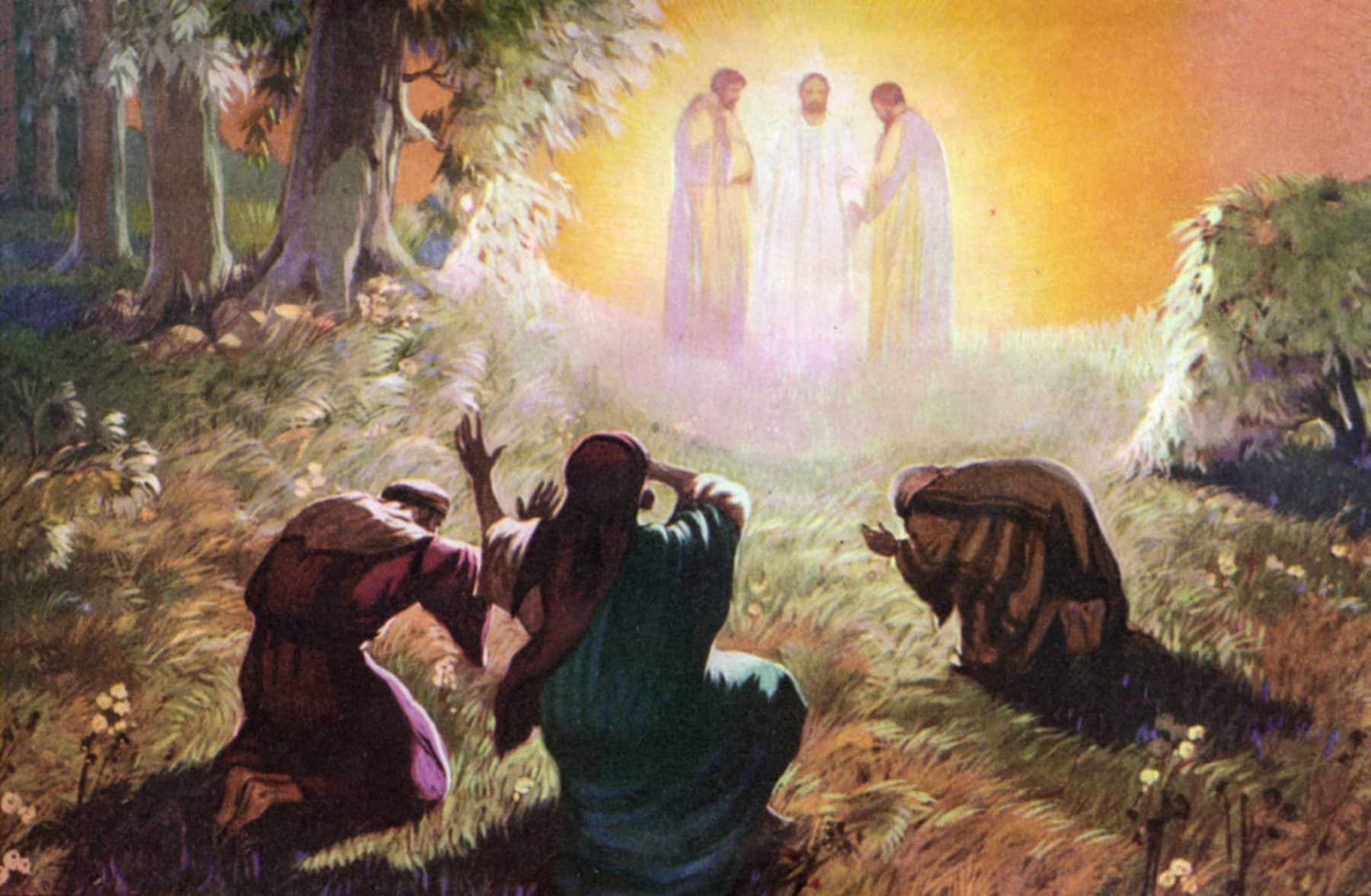 Mark 9.1-6
Mount of Transfiguration
STANDARD OF AUTHORITY